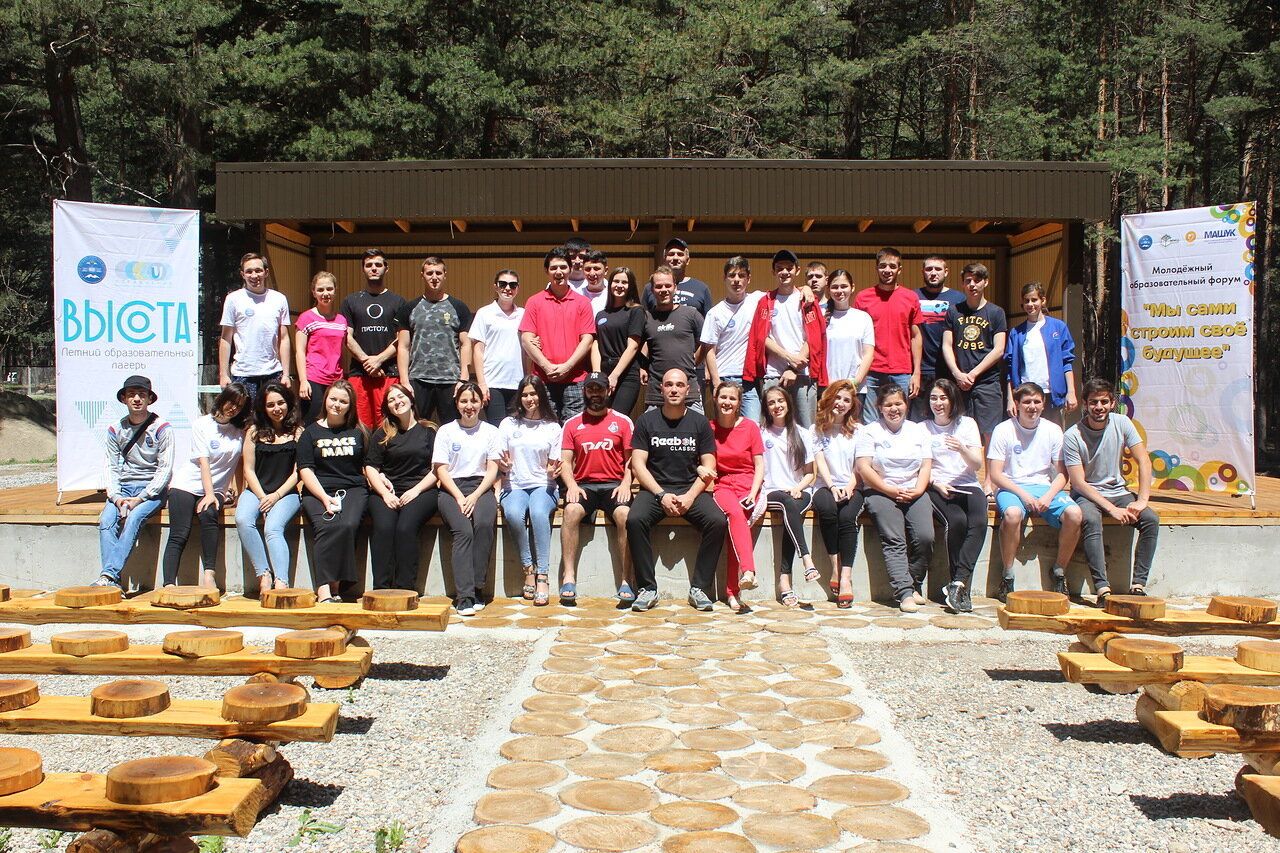 Молодежный образовательный форум  «Мы сами строим свое будущее»  для детей (подростков), попавших в трудные жизненные обстоятельства
Основные целевые группы, на которые направлен проект
Молодежь, попавшая в трудные жизненные обстоятельства в возрасте от 14 до 20 лет.
Основная цель проекта
Основная цель проекта
Организация отдыха, оздоровления и занятости детей, находящихся в трудной жизненной ситуации, а также реализации мер по профилактике безнадзорности и правонарушений несовершеннолетних, формирование позитивного отношения к себе и окружающему миру у несовершеннолетних в условиях образовательного форума.
Задачи проекта
Программа проекта будет включать:
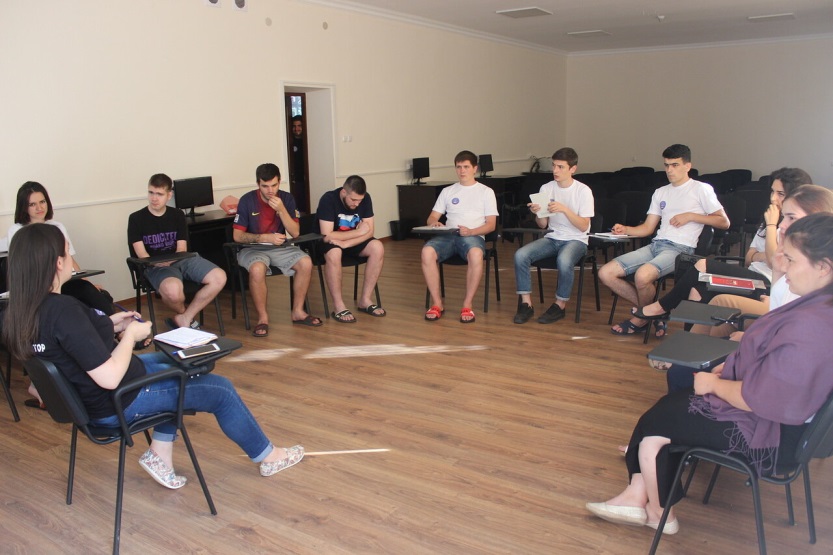 Проведение тренингов, направленных на преодоление чувства одиночества, выявление лидера, а также на командообразование 
Организацию психологических командно – спортивных игр, интеллектуальных и развивающих игр;
Личные беседы и индивидуальную работу с каждым подростком;  
Организацию культурной программы: выездные экскурсии, тематические творческие вечера и т.д.
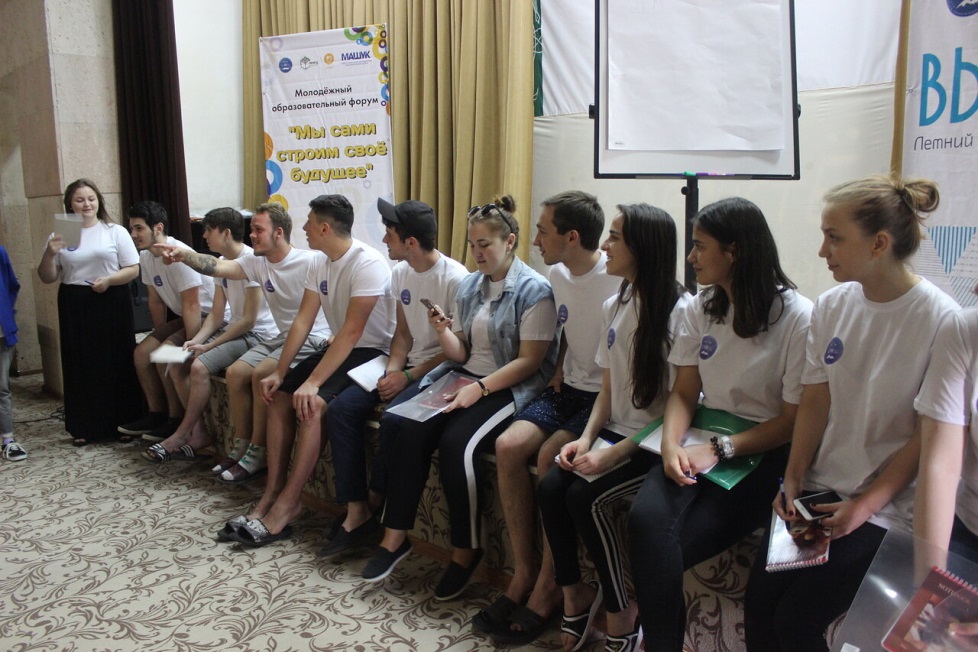 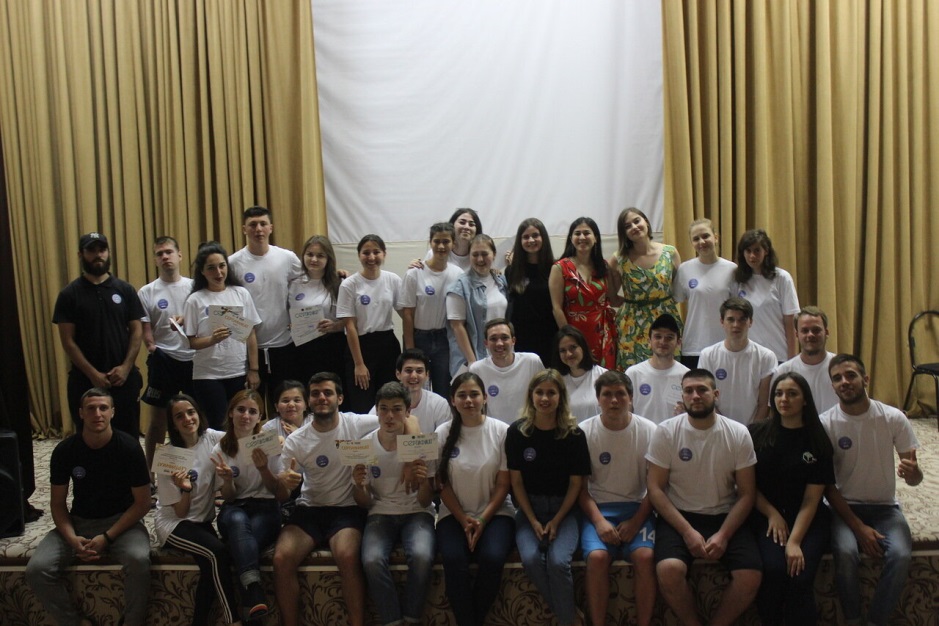 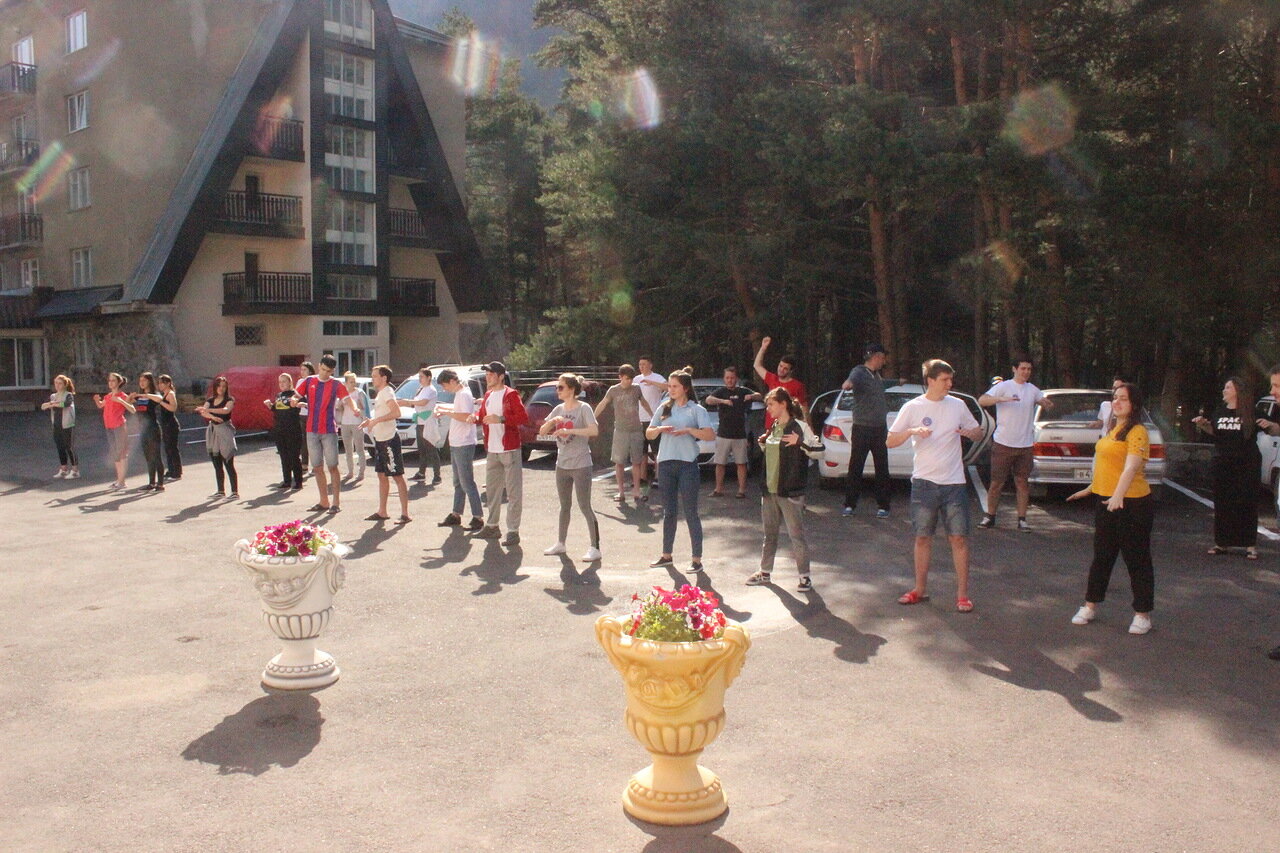 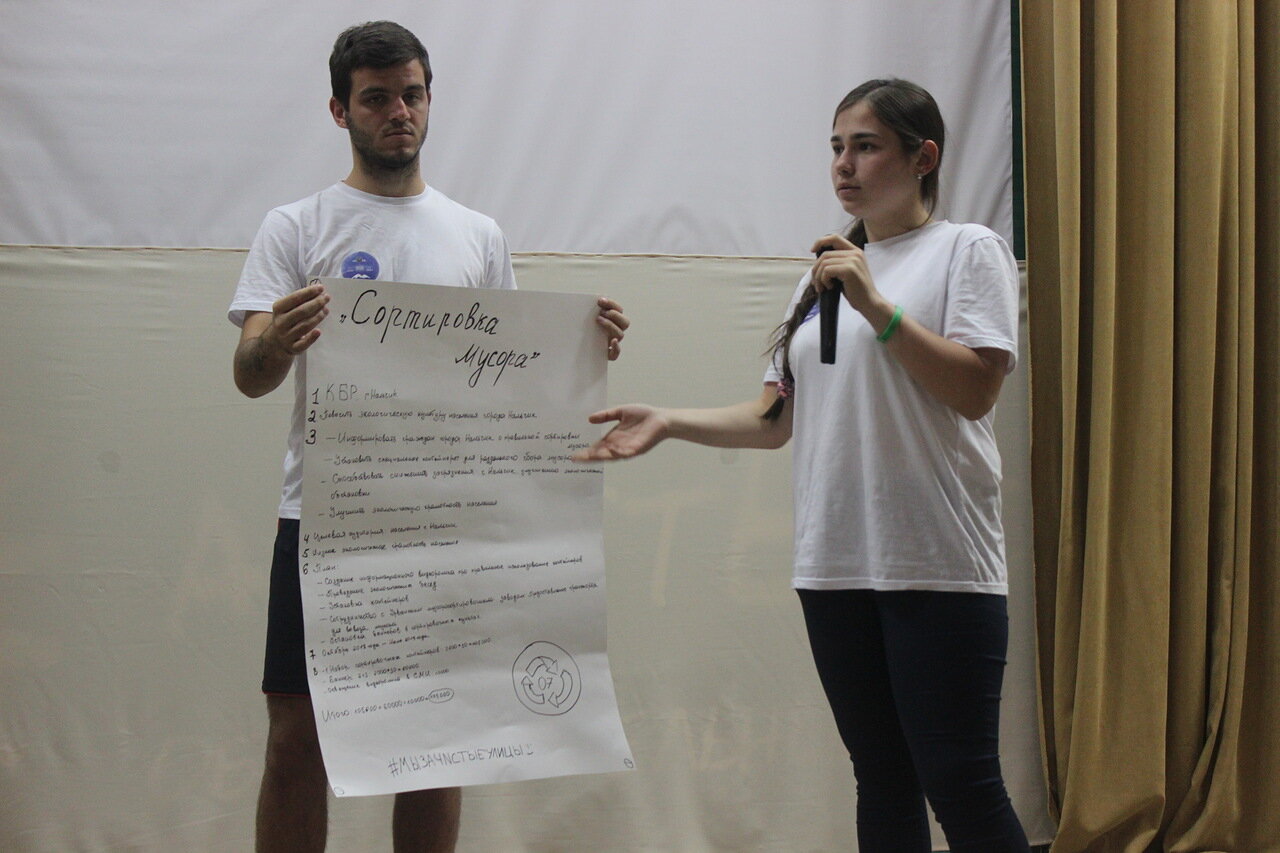 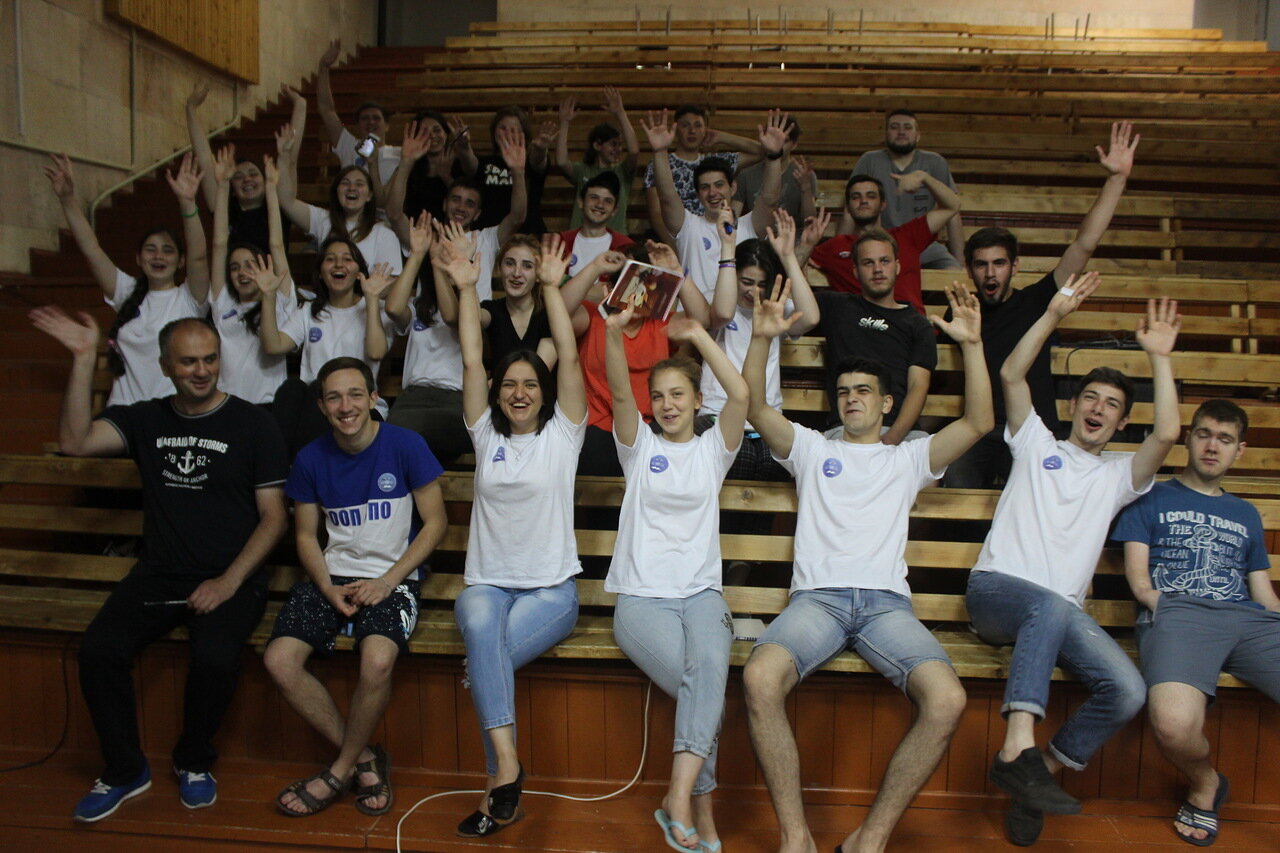 Количественные показатели
Восстановление позитивных отношений подростка к самому себе и окружающему миру, если они были утрачены в процессе жизнедеятельности дома и в школе (колледже, вузе); - активное привлечение лидеров студенческих организаций к реализации данного проекта; - развитие у молодежи лидерских, организаторских способностей, социальной и личной ответственности. - развитие новых форм организации продуктивного отдыха детей и подростков; - продолжение работы с подростками с последующим их приглашением в Молодежный центр КБР 
Общий охват: 80 человек  
Целевая аудитория (количество благополучателей) – 70чел.;  
Привлеченные лица (организаторы):5  
Тренеры, модераторы  (лидеры в молодежной среде) - 3 чел.,  
Организаторы культурно-массовых мероприятий (представители студенческой молодежи) – 1 чел.  
Представители власти – 1 чел  
Публикаций в СМИ и МСК - 250 публикаций
Качественные показатели
- Восстановление позитивных отношений подростка к самому себе и окружающему миру, если они были утрачены в процессе жизнедеятельности дома и в школе (колледже, вузе);  
- активное привлечение лидеров студенческих организаций к реализации данного проекта;  
- развитие у молодежи лидерских, организаторских способностей, социальной и личной ответственности.  
- развитие новых форм организации продуктивного отдыха детей и подростков;  
- продолжение работы с подростками с последующим их приглашением в общественную организацию «Союз молодежи города Нальчика»  
- в результате общения, плодотворных дискуссий, ребята во многом пересматривают свои жизненные позиции и начинают стремиться к более высоким жизненным идеалам, задаются определенной целью личностного роста;  
- у молодых людей появляется желание избавиться от  вредных привычек;  
- многие ребята пополняют ряды волонтеров" и начинают активно заниматься общественной деятельностью во благо нашей республики
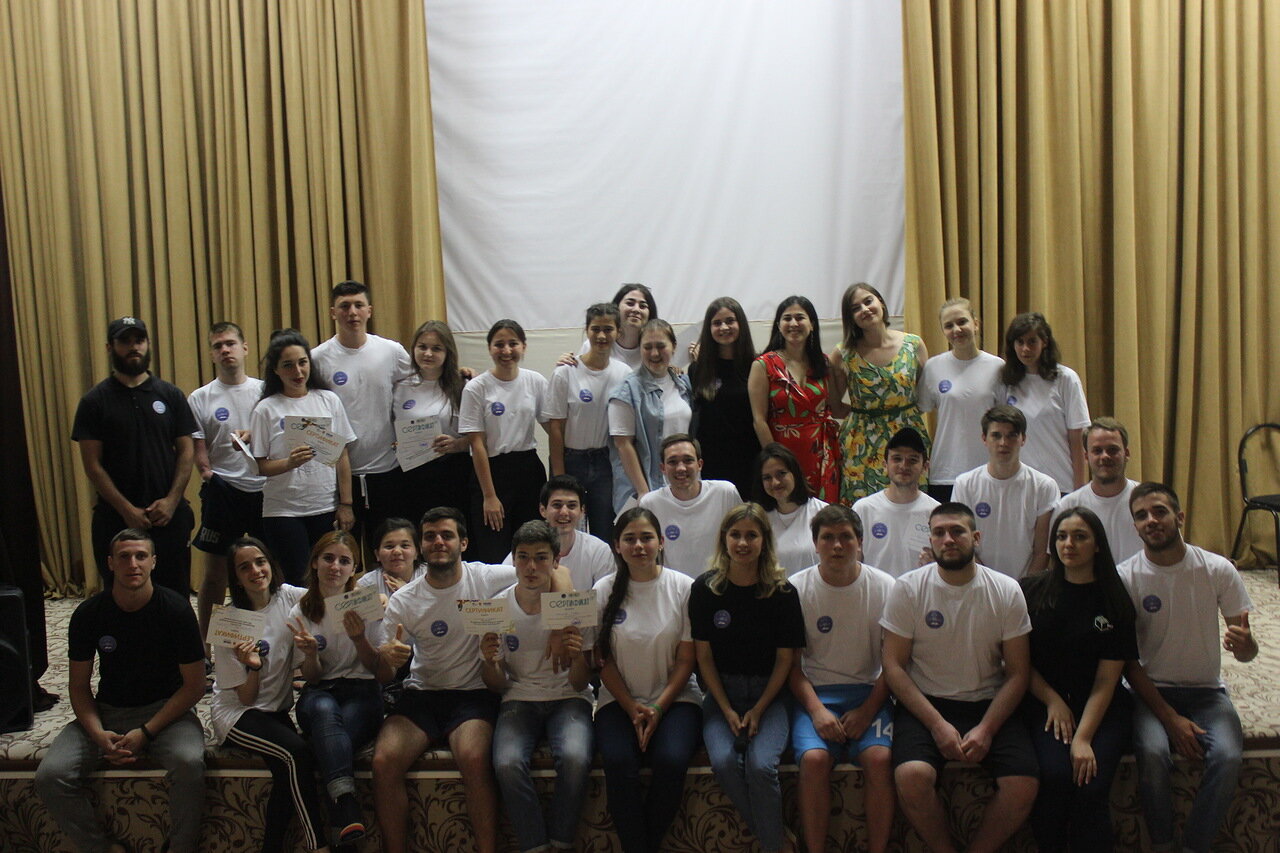